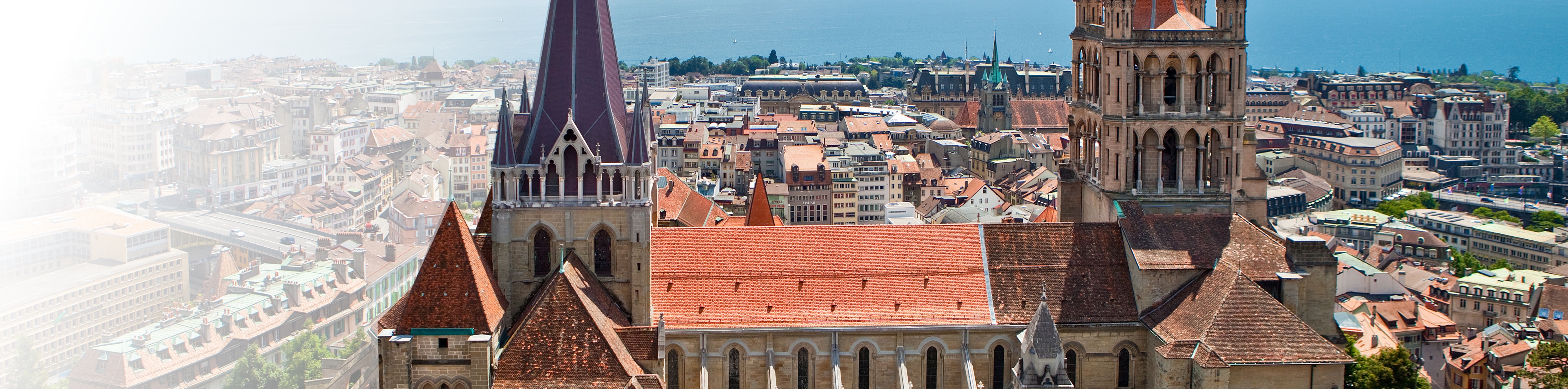 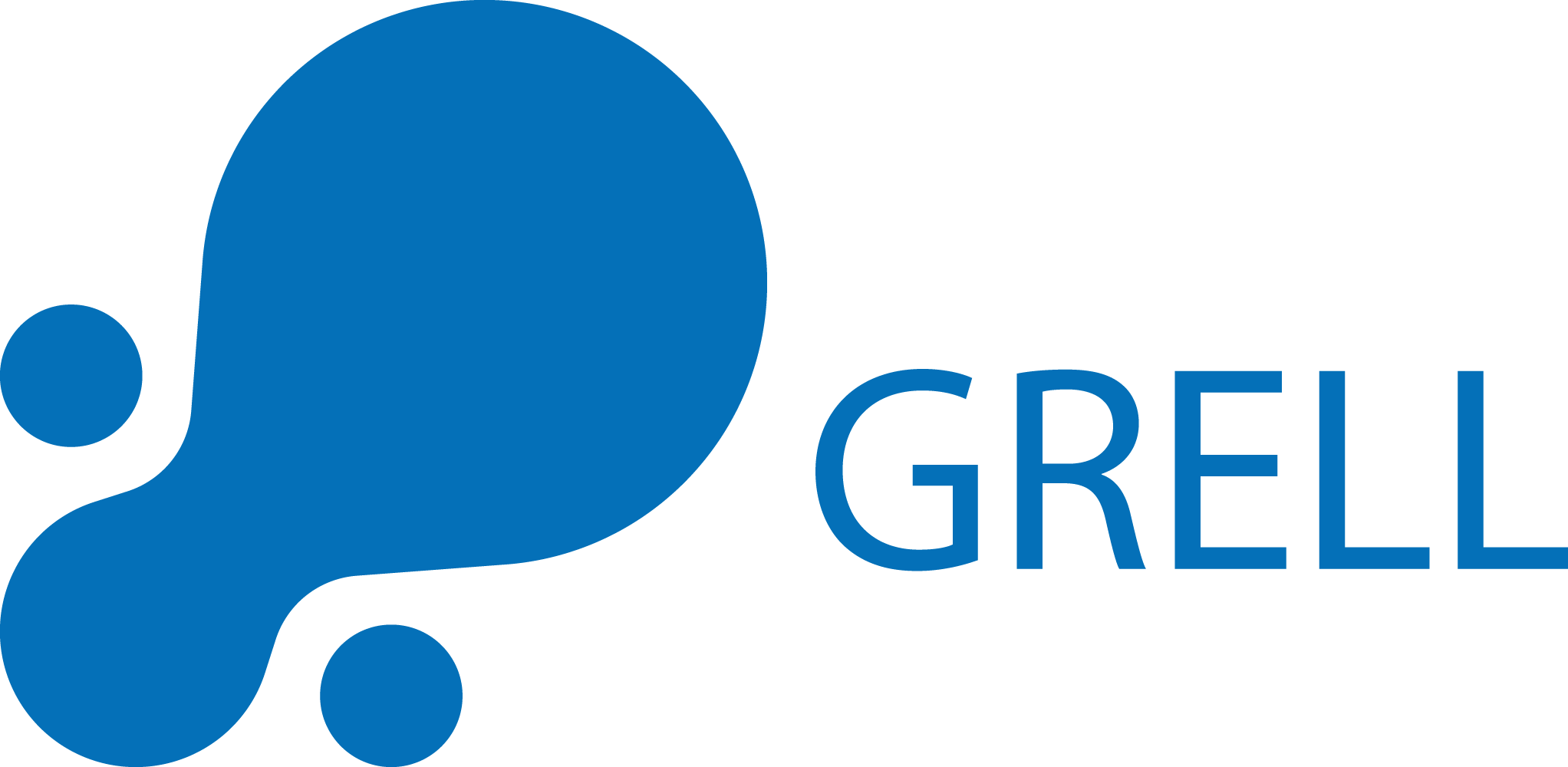 Abstract’s title
Name Surname1 Name Surname2,3 Name Surname1,2 Name Surname1,4 

1 Affiliation
2 Affiliation
3 Affiliation
4 Affiliation
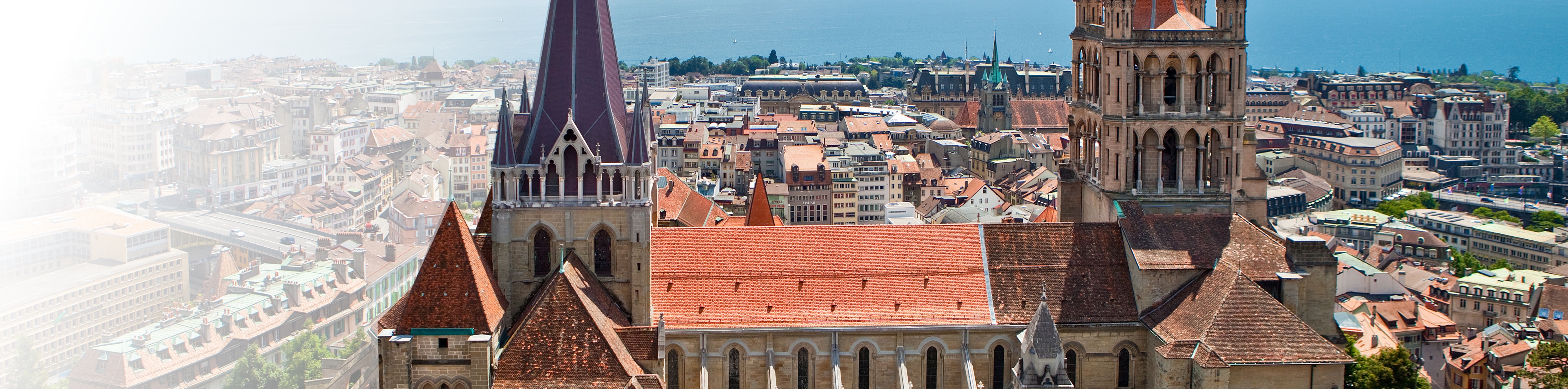 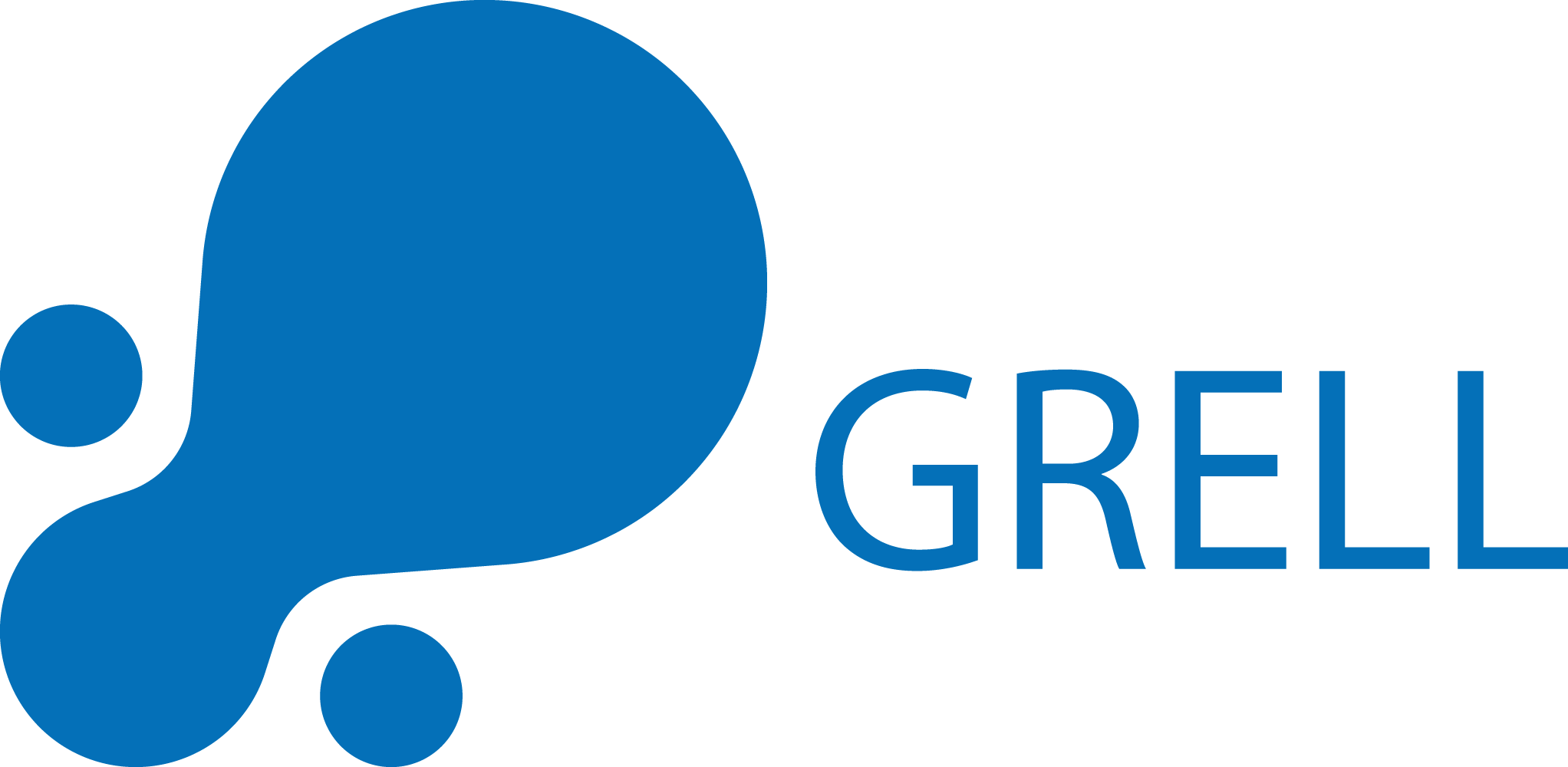 CONCLUSIONS
Comment

Contact: presenter@email.com


See also:
Sources